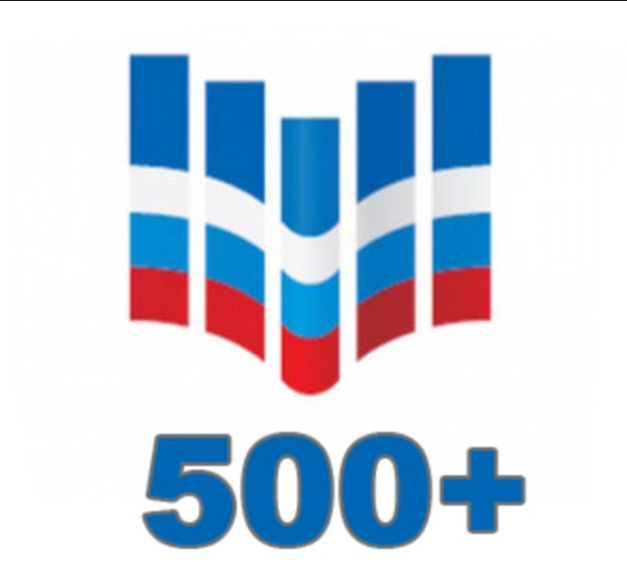 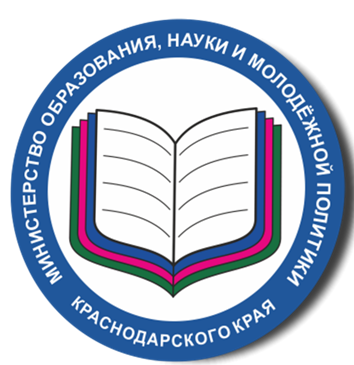 Мониторинг размещения документов 1-го этапа в ИС МЭДК (25.05.2022 15.30ч.)
г. Армавир (№3, № 8, № 14)
г. Геленджик (№ 12)
г. Горячий ключ (№ 5, № 9, № 12)
Лабинский р (№ 21)
г. Новороссийск ( № 12)
г. Сочи (№ 57, № 28, № 49)
г. Краснодар (№ 29, № 31, № 58, № 74, № 11)
Тихорецкий р (№ 2)
Апшеронский р (№ 13, № 23)
Белоглинский р (№ 11)
Брюховецкий р (№ 2, № 8, № 9)
Выселковский р (№ 5)
Гулькевичский р (№ 16, № 17, № 18)
Кавказский р (№ 19)
Калининский р (№ 6, № 12, № 14)
Каневской р (№ 26, № 41)
Кореновский р (№ 19, № 27)
Красноармейский р (№ 19, № 29)
Крымский р (№ 20, № 61, № 66)
Кущевский р (№ 10)
Мостовский р (№ 9, № 16)
Павловский р (№ 9, № 13)
Приморско – Ахтарский р (№ 3, № 4)
Северский р (№ 21, № 23)
Славянский р (№ 17, № 7)
Тбилисский р (№ 1, № 5, № 6)
Темрюкский р (№ 4, № 28)
Туапсинский р (№ 12, № 20)
Усть – Лабинский р  (№ 13, № 25)
г. Анапа (№ 11, № 18, № 31)
г. Сочи (№ 78)
Апшеронский р (№ 33)
Динской р (№ 25, № 30)
Крыловский р (№ 6)
Красноармейский р (№ 33)
Ленинградский р (№ 27)
Новопокровский р (№ 2, № 11)
Отрадненский р (№ 2, № 6, № 12)
Приморско - Ахтарский р (№ 2)
Туапсинский р (№ 33, № 25)
Усть – Лабинский р (№ 14)
Успенский р (№ 10, № 17, № 16)
Щербиновский р (№ 12)
Абинский р (№6, №21)
Отрадненский р (№ 4)
Тихорецкий р  (№ 8)
Щербиновский р (№10)